Strategies for Success in the College Search
The Three “Fs” for Helping Your Child Make a Great Choice
Marc M. Camille, Ed.D.
Vice President for Enrollment Management and Communications
Strategies for Success in the College Search
The College Search Is, and Is Not…
Start Early
Keep an Open Mind
College Costs
Value for Your Investment
Campus Visits
Fit?  Finance? Feeling?
Humor!
2
Marc Camille, College Day 2013
Strategies for Success in the College Search
The College Search is:
An opportunity and a milestone
A process of self-assessment, reflection, and discovery
About 3 decisions, two of which are controlled by students/parents-
You decide where to apply for admission
Colleges decide which students to admit
You decide where to enroll
The College Search is not:
Something that should take place only in the senior year
The sole responsibility of parents or college counselors; students must take an active role
3
Marc Camille, College Day 2013
Strategies for Success in the College Search
Start early
Sophomore/junior year
3,000+ four-year colleges in US = Options
Large; small; urban; suburban; rural; private; public; research; liberal arts… Jesuit and Catholic
There are many questions to ask and choices for consideration
4
Marc Camille, College Day 2013
Strategies for Success in the College Search
Getting started
College fairs/ college nights
PSAT/ACT Plan
Classroom Surveys
Mail, mail, and more mail… email
Web sites
National Center for Education Statistics’ College Navigator (unbiased)- http://nces.ed.gov/collegenavigator/ 
Collegeboard’s bigfuture- https://bigfuture.collegeboard.org/
5
Marc Camille, College Day 2013
Strategies for Success in the College Search
Keeping an Open Mind
Don’t fall into the “name brand” or “prestige” trap
Guidebooks/ Rankings can be helpful; use them in the proper context
US News- http://www.usnews.com 
Peterson’s- http://www.petersons.com 
Princeton Review- http://www.princetonreview.com 
National Survey of Student Engagement- http://nsse.iub.edu/
6
Marc Camille, College Day 2013
Strategies for Success in the College Search
College Costs
Don’t let “sticker price” eliminate colleges from your consideration
Need-based financial aid and/or merit or talent-based scholarships often make a private education affordable
Net price calculators
Financial aid/ scholarships
Fastweb- http://www.fastweb.com/
7
Marc Camille, College Day 2013
Strategies for Success in the College Search
ROI: Value for Your Investment
Regardless of the “cost,” what is the likely return?
Graduation rates; graduate/medical/law school acceptance rates; employment rates 
Salary earnings: Payscale.com surveys
Lifetime ROI: http://www.payscale.com/college-education-value# 
Starting & Mid-Career Salaries: http://www.payscale.com/college-salary-report-2013/full-list-of-schools 
Federal Government’s College Scorecard
http://www.whitehouse.gov/issues/education/higher-education/college-score-card
8
Marc Camille, College Day 2013
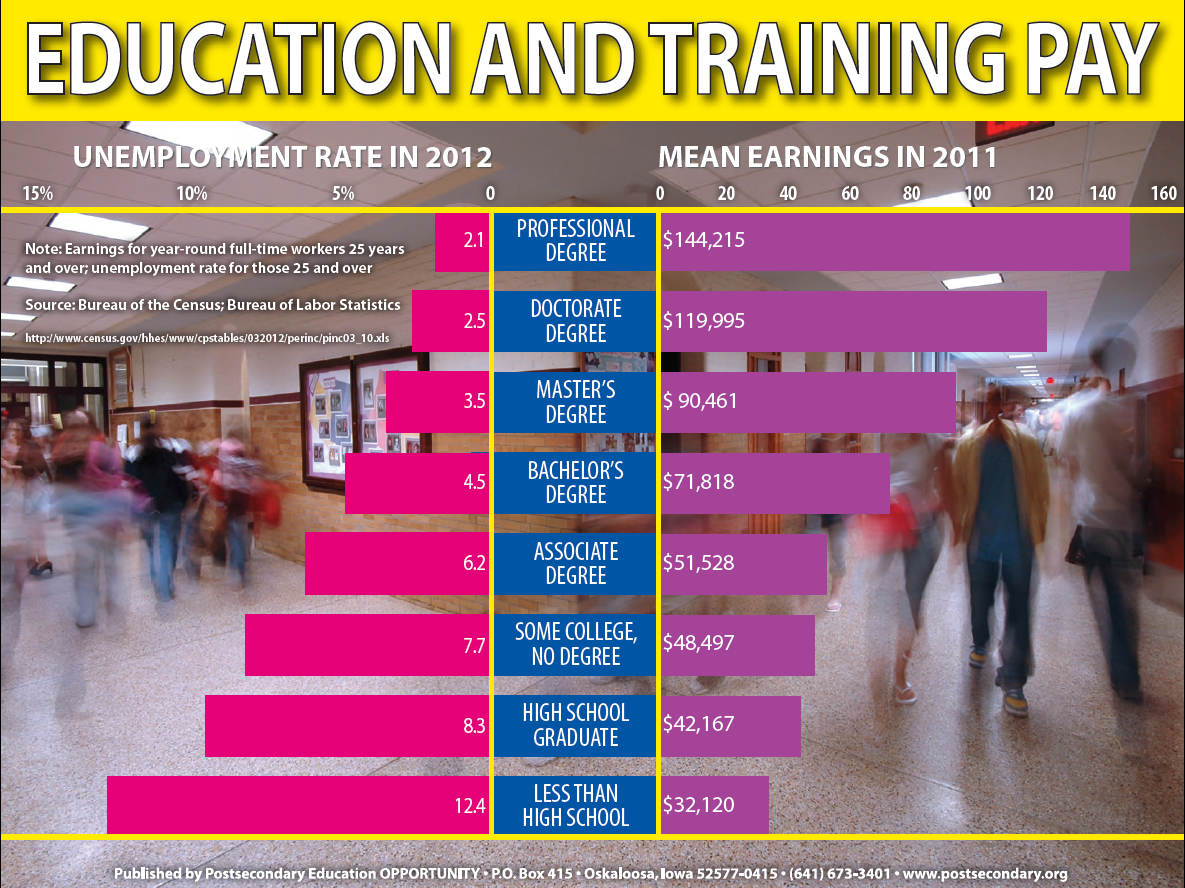 An Investment inthe Future
Consider the value of a college degree
Average salary increases by more than 70%
Nearly double the unemployment rate
Strategies for Success in the College Search
Campus Visits
Seeing is believing (vs. brochures and web sites)
Open houses/ interviews- group vs. individual
Take a tour; sit in on a class; eat a meal; meet with faculty, current students
Virtual tours- college web sites
Ask questions; take notes; take pictures
Social media- interact; user-generated content
Facebook  http://www.facebook.com/LoyolaMaryland
Twitter  https://twitter.com/LoyolaMaryland  
YouTube  http://www.youtube.com/loyolamaryland
10
Marc Camille, College Day 2013
Strategies for Success in the College Search
The Three Fs of the College Search—
Fit - finding the right college based on your child’s desired characteristics; there is a college out there for every student
Finance – paying for college requires a considerable investment; return on that investment includes more than just earnings potential
Feeling - it’s all about the feeling your child will get during the visit; it will just feel right; they’ll know they’re home
11
Marc Camille, College Day 2013
College Search Humor
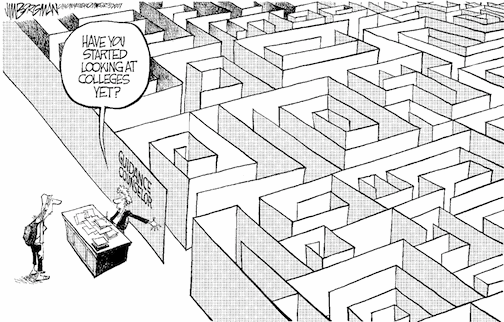 12
Marc Camille, College Day 2013
College Search Humor
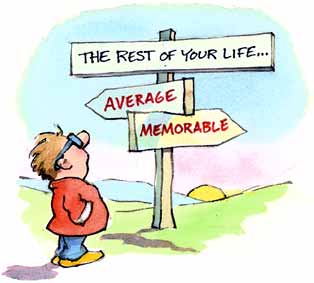 13
Marc Camille, College Day 2013
College Search Humor
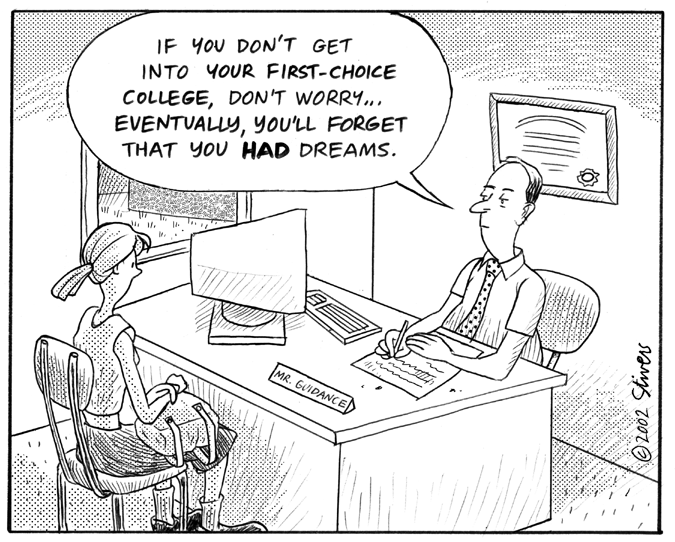 14
Marc Camille, College Day 2013
College Search Humor
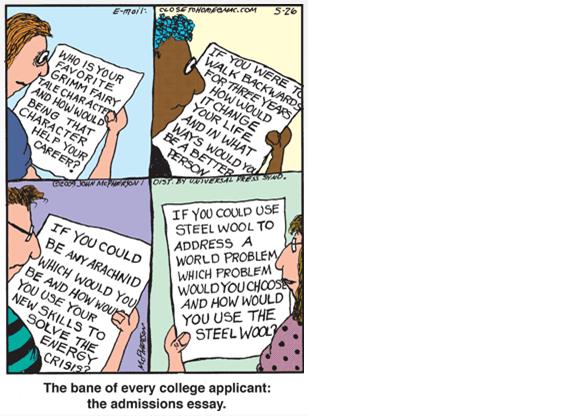 15
Marc Camille, College Day 2013
College Search Humor
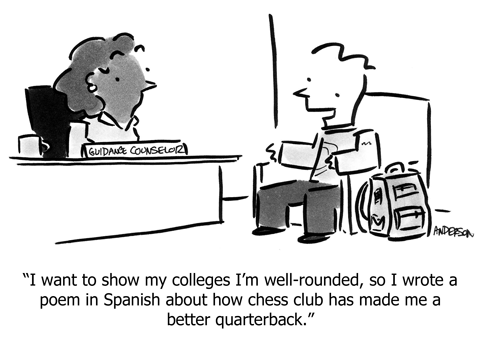 16
Marc Camille, College Day 2013
College Search Humor
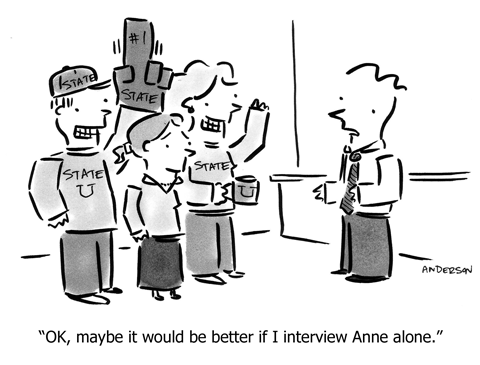 17
Marc Camille, College Day 2013
College Search Humor
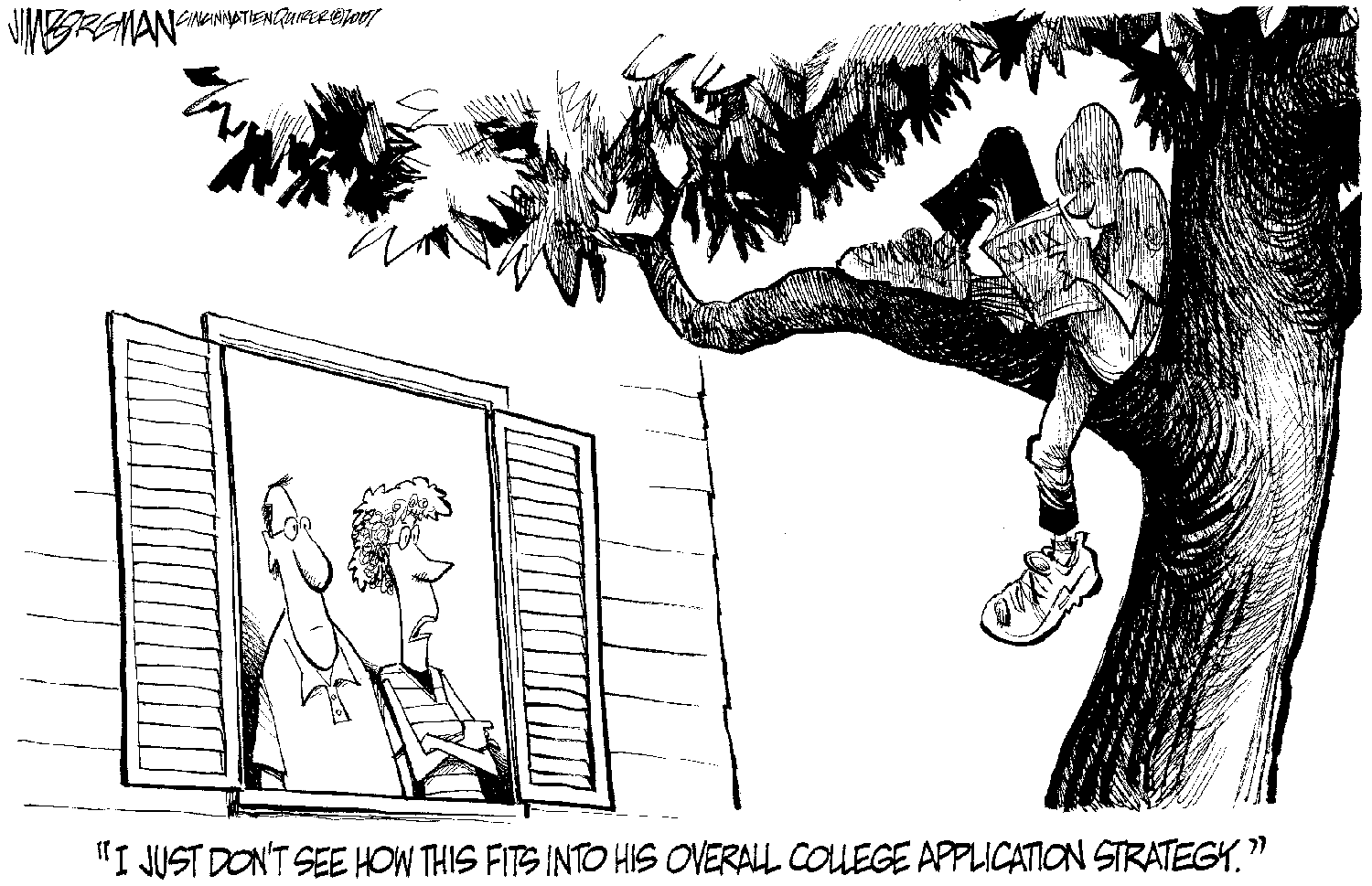 18
Marc Camille, College Day 2013
College Search Humor
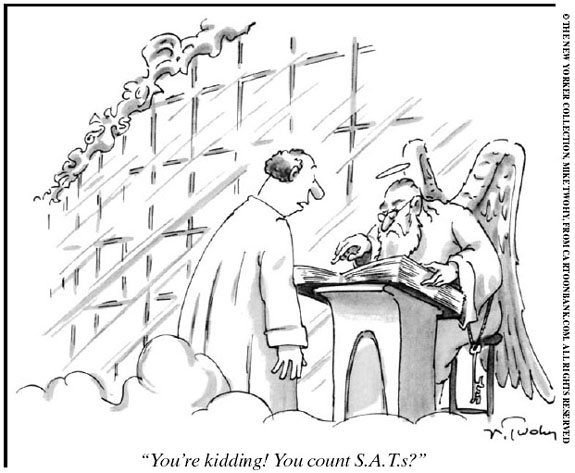 19
Marc Camille, College Day 2013
College Search Humor
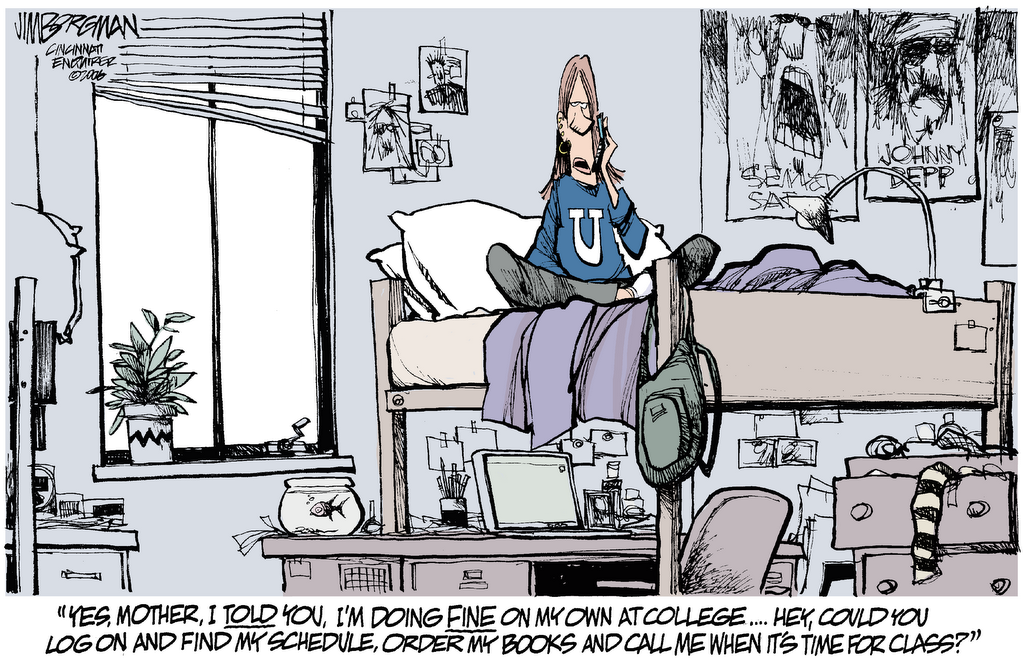 20
Marc Camille, College Day 2013
Thank you for visiting Loyola.
Enjoy the Day!Marc M. Camille, Ed.D.vice president for enrollment management and communicationsmcamille@loyola.edu